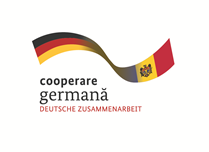 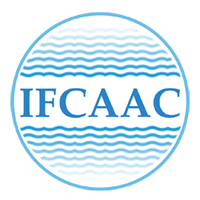 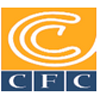 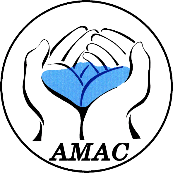 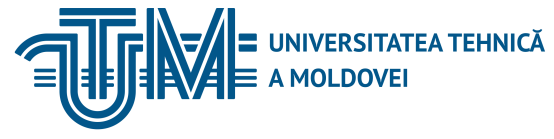 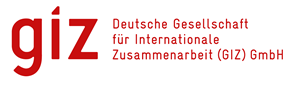 INSTITUTUL DE FORMARE CONTINUĂ ÎN DOMENIUL ALIMENTĂRII CU APĂ ŞI CANALIZĂRII
PENTRU MEMBRII ASOCIAȚIEI „MOLDOVA APĂ-CANAL”
Курс обучения сотрудников предприятий „Apă-Canal”Тренинг для сотрудников операторовModulul:  Управление и эксплуатация водопроводно-канализационных сетейSesiunea 7: Строительство и замена сетей водоснабжения и канализацииExpert Михаил МазурянА.О. .”Apă – Canal Chişinău”2 – 3 – 4 Aпреля 2019,  Кишинэу
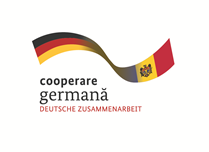 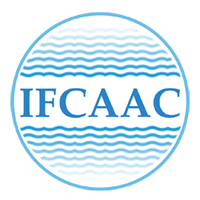 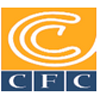 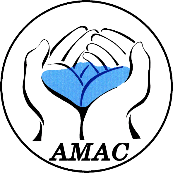 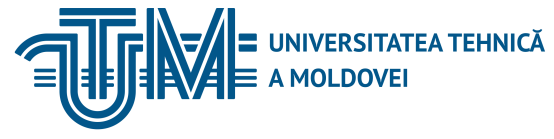 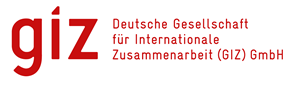 INSTITUTUL DE FORMARE CONTINUĂ ÎN DOMENIUL ALIMENTĂRII CU APĂ ŞI CANALIZĂRII
PENTRU MEMBRII ASOCIAȚIEI „MOLDOVA APĂ-CANAL”
Нормативы в строительстве
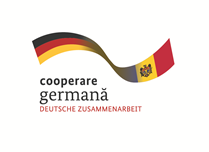 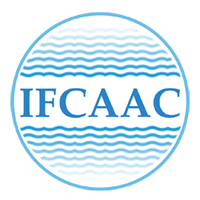 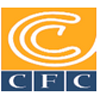 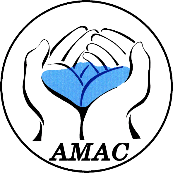 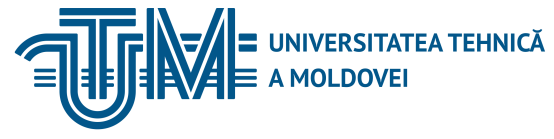 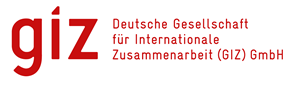 INSTITUTUL DE FORMARE CONTINUĂ ÎN DOMENIUL ALIMENTĂRII CU APĂ ŞI CANALIZĂRII
PENTRU MEMBRII ASOCIAȚIEI „MOLDOVA APĂ-CANAL”
Необходимые документы для начала строительных работ на обьектах водопроводных и канализационных сетей
Этапы разработки градостроительных документов.  
Разработка документации по градостроительству и обустройству территории;
Обеспечение разработки, согласования, и утверждения градостроительной документации. 
Контроль за реализацией застройки и обустройства в строгом соответствии с требованиями законодательства. 
2
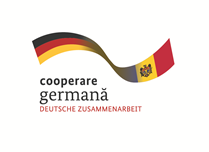 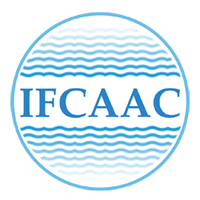 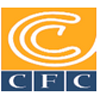 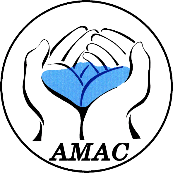 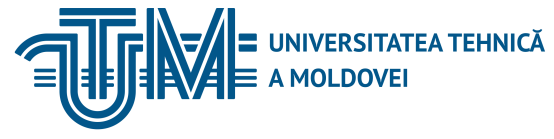 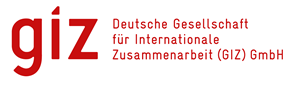 INSTITUTUL DE FORMARE CONTINUĂ ÎN DOMENIUL ALIMENTĂRII CU APĂ ŞI CANALIZĂRII
PENTRU MEMBRII ASOCIAȚIEI „MOLDOVA APĂ-CANAL”
Этапы разработки градостроительных документов.
Решение местного совета о разработке проектной документации для градостроительства и обустройству территории.
Обеспечение разработки, согласования, корректировки и утверждения градостроительной документации.
Контроль за реализацией застройки и обустройства

3
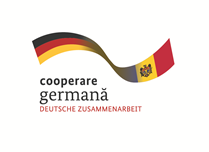 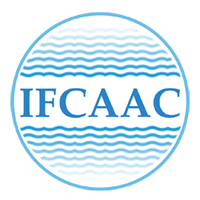 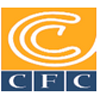 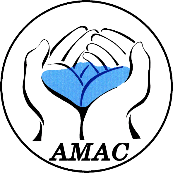 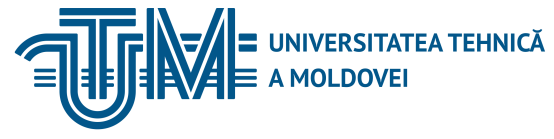 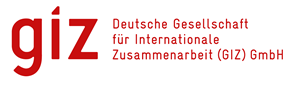 INSTITUTUL DE FORMARE CONTINUĂ ÎN DOMENIUL ALIMENTĂRII CU APĂ ŞI CANALIZĂRII
PENTRU MEMBRII ASOCIAȚIEI „MOLDOVA APĂ-CANAL”
Этапы разработки градостроительных документов.
Порядок составления, согласования, утверждения и оформления содержания проектной документации на строительство.


4
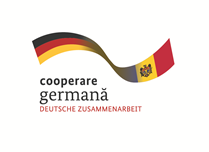 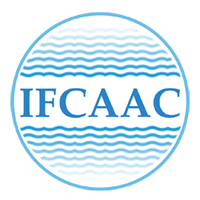 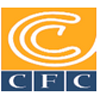 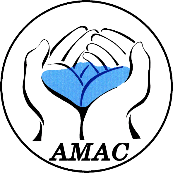 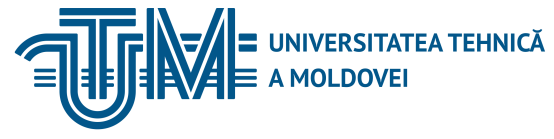 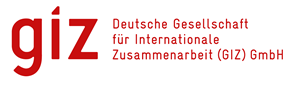 INSTITUTUL DE FORMARE CONTINUĂ ÎN DOMENIUL ALIMENTĂRII CU APĂ ŞI CANALIZĂRII
PENTRU MEMBRII ASOCIAȚIEI „MOLDOVA APĂ-CANAL”
Порядок составления, согласования, согласования и оформления содержания проектной документации на строительство.
Технические условия на подключение
Точка подключения
Пьезометрическое давление и максимальный расход воды;
Тип, параметры, технические характеристики устанавливаемых счетчиков;
Дополнительная информация.
5
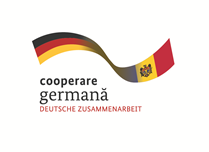 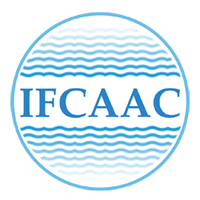 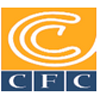 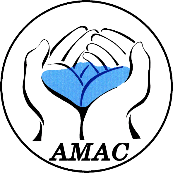 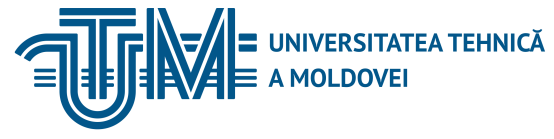 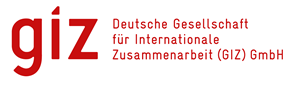 INSTITUTUL DE FORMARE CONTINUĂ ÎN DOMENIUL ALIMENTĂRII CU APĂ ŞI CANALIZĂRII
PENTRU MEMBRII ASOCIAȚIEI „MOLDOVA APĂ-CANAL”
Градостроительный сертификат
ЗАКОН Nr. 163 от  09.07.2010 о разрешении выполнения строительных работ,  Ст. 2.
информационный градостроительный сертификат;
градостроительный сертификат для проектирования;

6
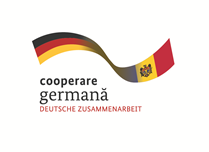 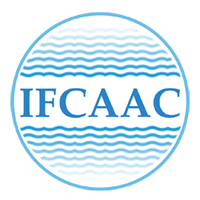 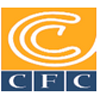 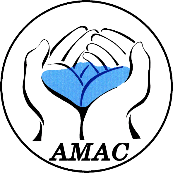 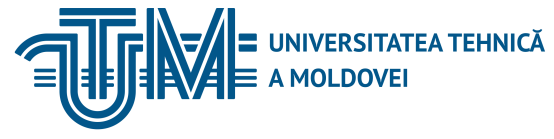 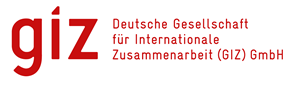 INSTITUTUL DE FORMARE CONTINUĂ ÎN DOMENIUL ALIMENTĂRII CU APĂ ŞI CANALIZĂRII
PENTRU MEMBRII ASOCIAȚIEI „MOLDOVA APĂ-CANAL”
Градостроительный сертификат для проектирования
– акт регламентирующего характера, выданный заявителю (заказчику) эмитентом для ознакомления с предписаниями и элементами, характеризующими правовой, экономический, технический и архитектурно-градостроительный режимы объекта недвижимости/участка, установленными документацией по градостроительству и обустройству территории, разрешающий разработку проектной документации;
7
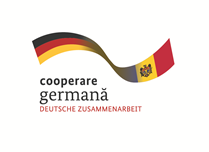 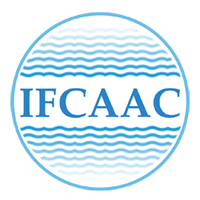 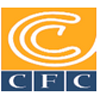 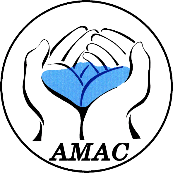 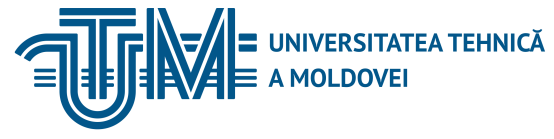 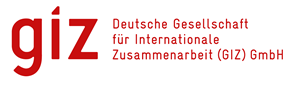 градостроительный сертификат для проектирования
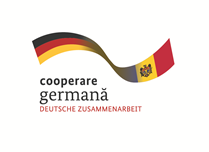 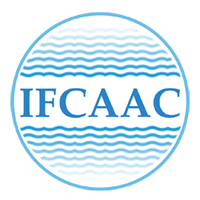 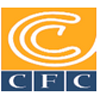 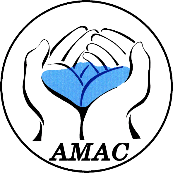 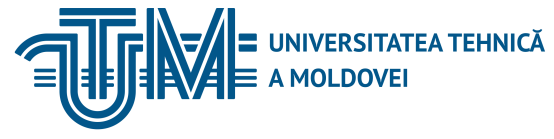 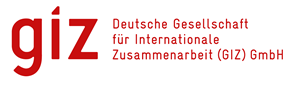 INSTITUTUL DE FORMARE CONTINUĂ ÎN DOMENIUL ALIMENTĂRII CU APĂ ŞI CANALIZĂRII
PENTRU MEMBRII ASOCIAȚIEI „MOLDOVA APĂ-CANAL”
Градостроительный сертификат для проектирования
градостроительный сертификат для проектирования включает в себя предписания и элементы, касающиеся: 
а) правового статуса недвижимости / земли; 
б) экономического режима недвижимости / земли; 
в) технического состояния недвижимости / земли; 
г)  архитектурно-урбанистический режим.

9
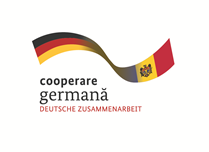 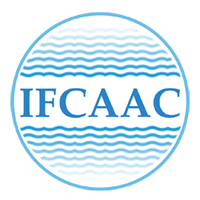 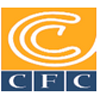 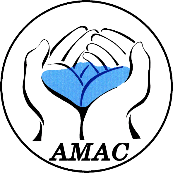 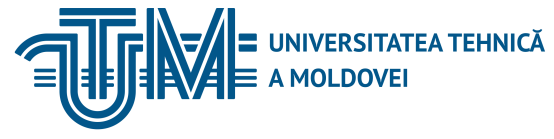 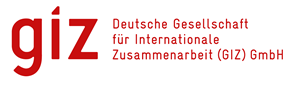 INSTITUTUL DE FORMARE CONTINUĂ ÎN DOMENIUL ALIMENTĂRII CU APĂ ŞI CANALIZĂRII
PENTRU MEMBRII ASOCIAȚIEI „MOLDOVA APĂ-CANAL”
Градостроительный сертификат для проектирования
а)правовой режим объекта недвижимости/участка, касающийся:    - размещения участка в границах населенного пункта или за его пределами;    - права собственности на объект недвижимости/участок и обременяющих его сервитутов;    - выписок из документации по градостроительству и обустройству территории или соответствующих регламентов, которые устанавливают особый режим в отношении объекта недвижимости/участка (охраняемые территории, временные или постоянные запреты на строительство, зоны, объявленные зонами публичного интереса, архитектурные памятники и др.);

10
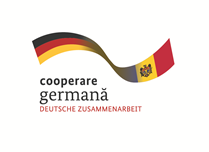 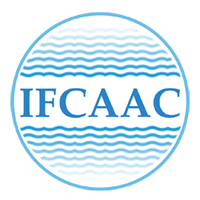 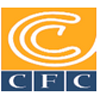 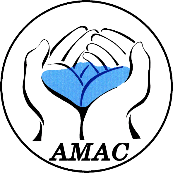 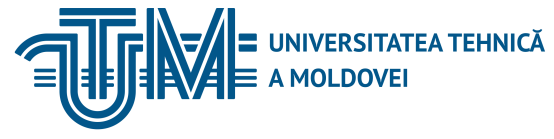 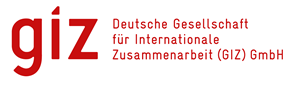 INSTITUTUL DE FORMARE CONTINUĂ ÎN DOMENIUL ALIMENTĂRII CU APĂ ŞI CANALIZĂRII
PENTRU MEMBRII ASOCIAȚIEI „MOLDOVA APĂ-CANAL”
Градостроительный сертификат для проектирования
b) экономический режим объекта недвижимости/участка, касающийся:    - текущего использования;    - налоговых регламентаций, характерных для соответствующей местности или зоны.    c) технический режим объекта недвижимости/участка, касающийся:    - обеспечения инженерными сетями;    - геотехнической характеристики участка;    - сопутствующих работ публичного интереса, необходимых для функционирования объекта;    - строений или инженерных сетей, подлежащих сносу или переносу из опасной зоны строительной площадки.
11
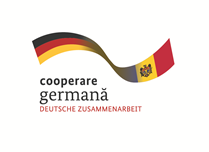 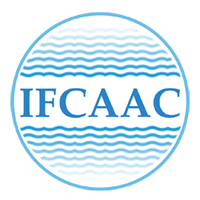 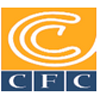 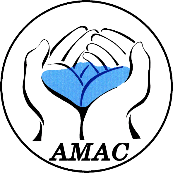 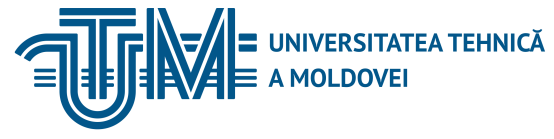 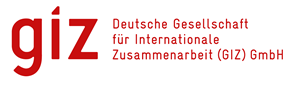 INSTITUTUL DE FORMARE CONTINUĂ ÎN DOMENIUL ALIMENTĂRII CU APĂ ŞI CANALIZĂRII
PENTRU MEMBRII ASOCIAȚIEI „MOLDOVA APĂ-CANAL”
Градостроительный сертификат для проектирования
d) архитектурно-градостроительный режим, касающийся:     - назначения объекта недвижимости/участка, установленного документацией по градостроительству и обустройству территории;    - мощность предполагаемого строения;    - размеров и площади участков;    - размещения участка и строений по отношению к прилегающим улицам и расстояния между строениями и соседними объектами собственности, высоты строений, внешнего вида строений: архитектурной выразительности.    - движения пешеходов и автотранспортных средств, необходимых подъездных путей и парковок;     - необходимости представления эскизного проекта на утверждение.								                       12
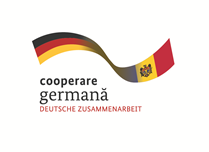 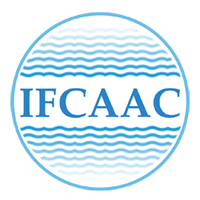 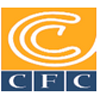 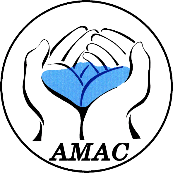 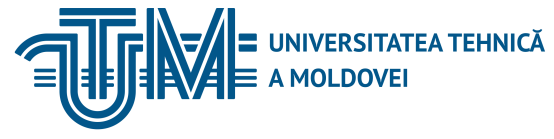 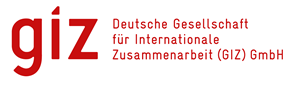 INSTITUTUL DE FORMARE CONTINUĂ ÎN DOMENIUL ALIMENTĂRII CU APĂ ŞI CANALIZĂRII
PENTRU MEMBRII ASOCIAȚIEI „MOLDOVA APĂ-CANAL”
Содержание градостроительного сертификата для проектирования
К градостроительному сертификату для проектирования эмитент прилагает:    a) план размещения объекта недвижимости/участка с указанием их размеров/границ;   b) санитарное заключение;   c) екологическое заключение;   d) заключение службы спасателей и пожарных.
     Органы государственного надзора выдают предусмотренные частью заключения бесплатно в срок до пяти рабочих дней. 
13
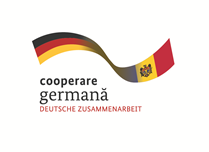 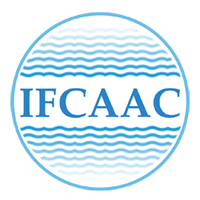 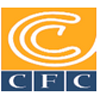 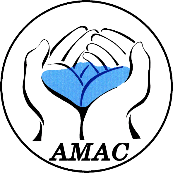 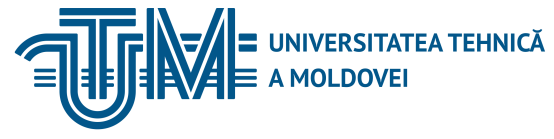 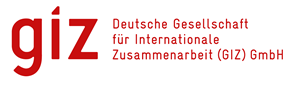 INSTITUTUL DE FORMARE CONTINUĂ ÎN DOMENIUL ALIMENTĂRII CU APĂ ŞI CANALIZĂRII
PENTRU MEMBRII ASOCIAȚIEI „MOLDOVA APĂ-CANAL”
Заключение договора с проектной организацией
В соответствии с Глава VII, Закона № 131 от 03.07.2015 г. по государственным закупкам заключение договоров с лицензированным проектным учреждением осуществляется на основании конкурса (Утверждённым процедурам государственной закупки).

14
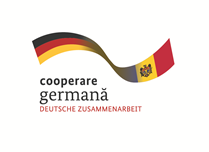 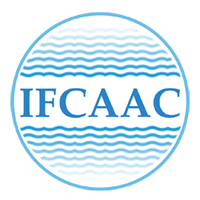 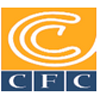 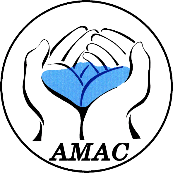 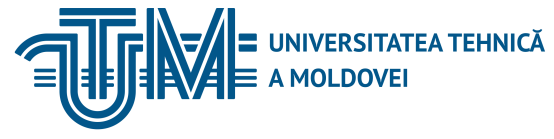 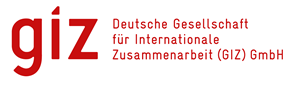 INSTITUTUL DE FORMARE CONTINUĂ ÎN DOMENIUL ALIMENTĂRII CU APĂ ŞI CANALIZĂRII
PENTRU MEMBRII ASOCIAȚIEI „MOLDOVA APĂ-CANAL”
ИСХОДНЫЕ ДАННЫЕ ДЛЯ ПРОЕКТИРОВАНИЯ
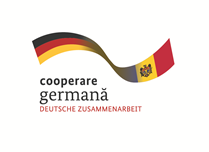 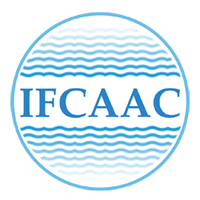 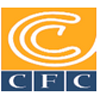 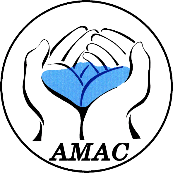 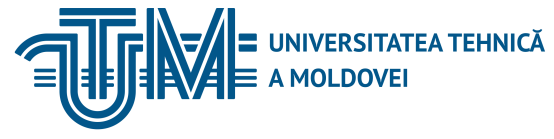 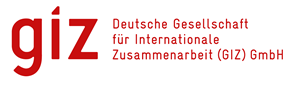 INSTITUTUL DE FORMARE CONTINUĂ ÎN DOMENIUL ALIMENTĂRII CU APĂ ŞI CANALIZĂRII
PENTRU MEMBRII ASOCIAȚIEI „MOLDOVA APĂ-CANAL”
Cocтавление заказчиком исходных данных для проектирования
Заказчик должен подготовить следующие исходные данные для проектирования:
Задание на проектирование (тендер);                                          - Топографические исследования;		             - Геологические исследования;		                             - Санитарное заключение;                                                               - Экологическое заключение;                                                           - Уведомления о подключении к инженерной инфраструктуре.
15
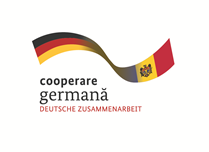 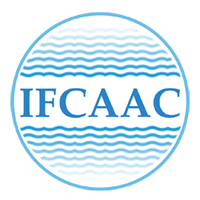 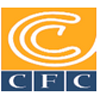 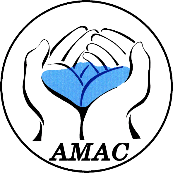 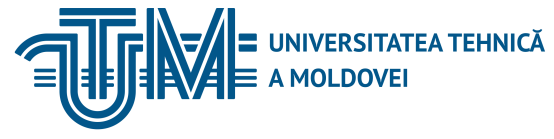 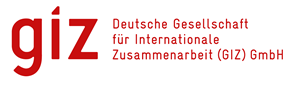 INSTITUTUL DE FORMARE CONTINUĂ ÎN DOMENIUL ALIMENTĂRII CU APĂ ŞI CANALIZĂRII
PENTRU MEMBRII ASOCIAȚIEI „MOLDOVA APĂ-CANAL”
Cocтавление заказчиком исходных данных для проектирования
Тема проекта (задание на проектирование):
Основная документация для проектирования.
Местоположение объекта.
Геологические условия.
Этапы проектирования.
Исполнитель проектно-строительных работ.
Общие данные.
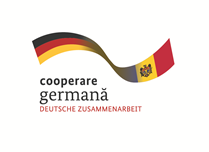 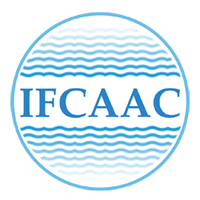 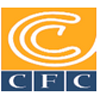 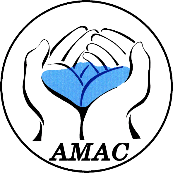 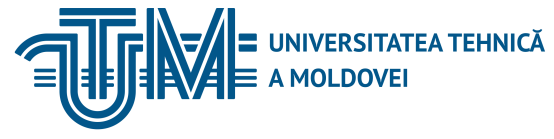 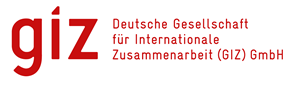 INSTITUTUL DE FORMARE CONTINUĂ ÎN DOMENIUL ALIMENTĂRII CU APĂ ŞI CANALIZĂRII
PENTRU MEMBRII ASOCIAȚIEI „MOLDOVA APĂ-CANAL”
Cocтавление заказчиком исходных данных для проектирования
Топографические исследования:
выполняется сертифицированными специалистами и имеет квалификационный сертификат для специалистов по геодезии, картографии, топографических изысканий и геоинформатике, выданный Агентством земельных отношений и кадастра, для каждого участка проектирования на основании задания, представленного проектировщиком.
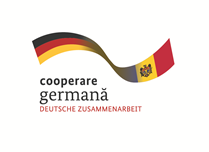 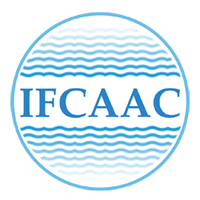 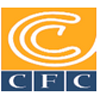 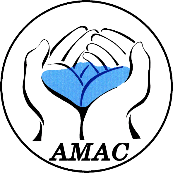 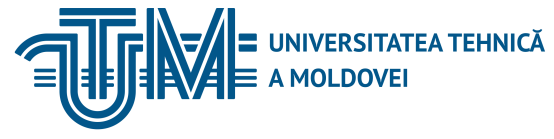 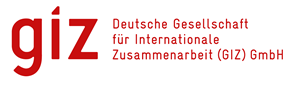 INSTITUTUL DE FORMARE CONTINUĂ ÎN DOMENIUL ALIMENTĂRII CU APĂ ŞI CANALIZĂRII
PENTRU MEMBRII ASOCIAȚIEI „MOLDOVA APĂ-CANAL”
Cocтавление заказчиком исходных данных для проектирования
Геологическое исследования:
также осуществляется сертифици -рованными специалистами, или может быть запрошено в Главном управлении архитектуры, градостроительства и земельных отношений местного совета.

18
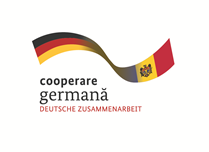 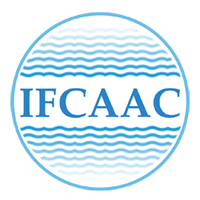 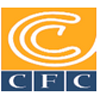 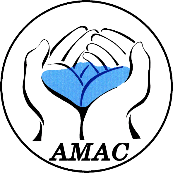 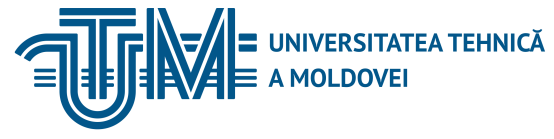 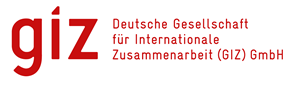 INSTITUTUL DE FORMARE CONTINUĂ ÎN DOMENIUL ALIMENTĂRII CU APĂ ŞI CANALIZĂRII
PENTRU MEMBRII ASOCIAȚIEI „MOLDOVA APĂ-CANAL”
Cocтавление заказчиком исходных данных для проектирования
Санитарное заключение:
на выделение земельного участка под строительство выдается Центром превентивной медицины населенного пункта, прилагается к Разрешению на строительство, в соответствии со статьей 6 Закона № 163 от 9 июля 2010 года о разрешении выполнения строительных работ.                            19
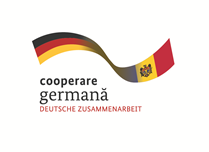 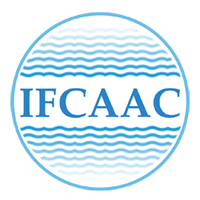 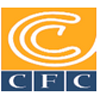 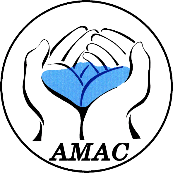 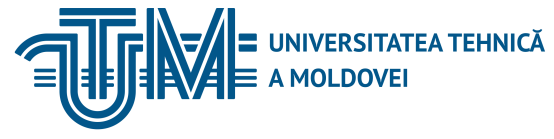 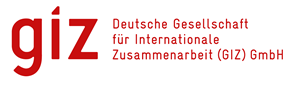 INSTITUTUL DE FORMARE CONTINUĂ ÎN DOMENIUL ALIMENTĂRII CU APĂ ŞI CANALIZĂRII
PENTRU MEMBRII ASOCIAȚIEI „MOLDOVA APĂ-CANAL”
Согласование проектной документации для строительства
Проектная документация, разработанная на основании градостроительного сертификата для проектирования, подлежит в обязательном порядке:	                       а) Согласованию главным архитектором в объеме; генерального плана (ситуационный план, план трасировки), фасады, решения, проект организации выполнения строительных работ, наружные сети.       б) Проектная документация, проверенная в установленном в части (1) порядке, не требует дополнительного согласования в органах государственного надзора.
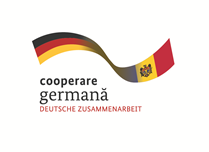 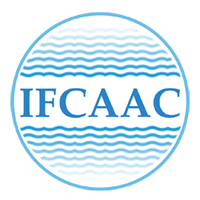 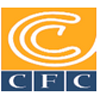 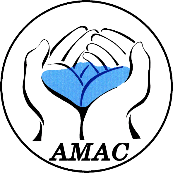 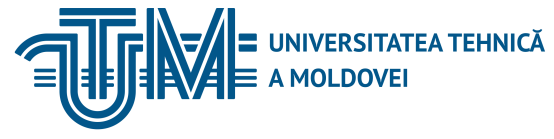 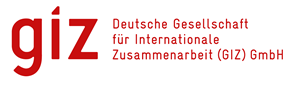 INSTITUTUL DE FORMARE CONTINUĂ ÎN DOMENIUL ALIMENTĂRII CU APĂ ŞI CANALIZĂRII
PENTRU MEMBRII ASOCIAȚIEI „MOLDOVA APĂ-CANAL”
Экспертизация строительной проектной документации
Проектная документация, разработанная на основании градостроительного сертификата для проектирования, подлежит в обязательном порядке:
проверке аттестованными проверяющими проектов в составе учреждений, авторизованных на проверку.
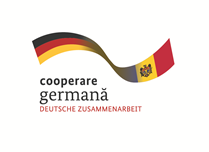 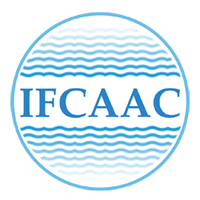 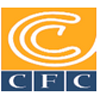 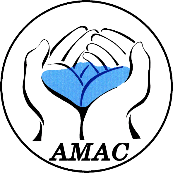 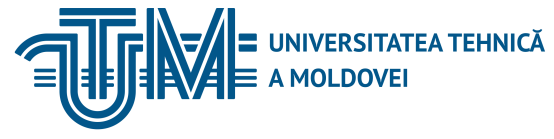 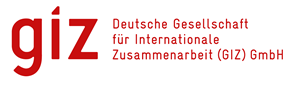 INSTITUTUL DE FORMARE CONTINUĂ ÎN DOMENIUL ALIMENTĂRII CU APĂ ŞI CANALIZĂRII
PENTRU MEMBRII ASOCIAȚIEI „MOLDOVA APĂ-CANAL”
ПОЛУЧЕНИЕ РАЗРЕШЕНИЯ НА СТРОИТЕЛЬСТВО
Строительные работы выполняются на основании разрешения на строительство, выданного МПО, на основании заявления, в течение максимум 10 дней. 
К заявлению прилагается:
Выписка из реестра недвижимости,
Градостроительный сертификат для проектирования,
Выписка о проверке проектной документации,
Договор об авторском надзоре и т. д.
22
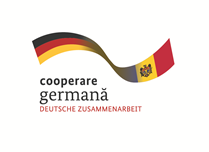 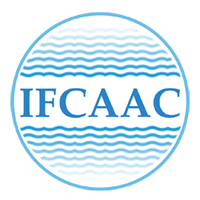 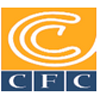 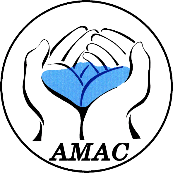 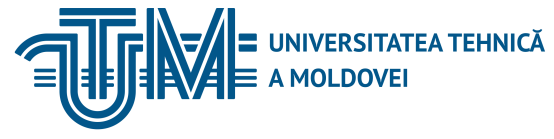 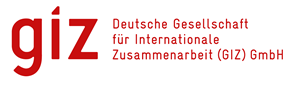 INSTITUTUL DE FORMARE CONTINUĂ ÎN DOMENIUL ALIMENTĂRII CU APĂ ŞI CANALIZĂRII
PENTRU MEMBRII ASOCIAȚIEI „MOLDOVA APĂ-CANAL”
РАЗРЕШЕНИЕ  НА СТРОИТЕЛЬСТВО
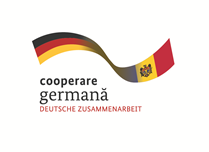 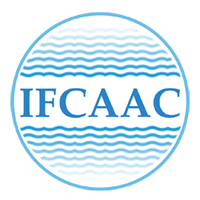 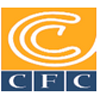 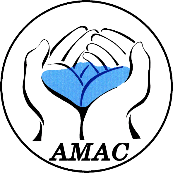 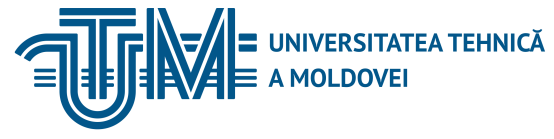 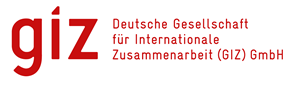 INSTITUTUL DE FORMARE CONTINUĂ ÎN DOMENIUL ALIMENTĂRII CU APĂ ŞI CANALIZĂRII
PENTRU MEMBRII ASOCIAȚIEI „MOLDOVA APĂ-CANAL”
ЗАКЛЮЧЕНИЕ ДОГОВОРА С ПОДРЯДЧИКОМ (генеральный подрядчик).
Присуждение договора c подрядчиком (генеральным подрядчиком)  осуществляться на основании тендера:
ЗАКОН Nr. 131, от  03.07.2015, о государственных закупках, Глава VII, Статья 44. Процедуры государственной закупки.
ПОСТАНОВЛЕНИЕ Nr. 669 от  27.05.2016, об утверждении Положения о государственных закупках работ.
ПРИКАЗ МИНИСТЕРСТВА ФИНАНСОВ Nr. 72, от  24.05.2016, об утверждении нормативной документации для выполнения государственных закупок и работ,
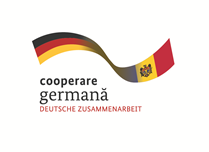 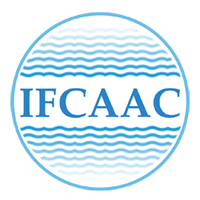 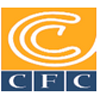 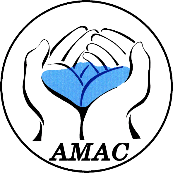 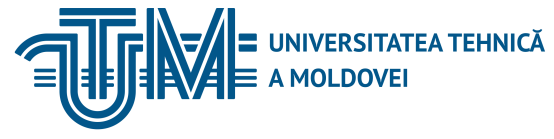 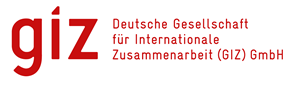 INSTITUTUL DE FORMARE CONTINUĂ ÎN DOMENIUL ALIMENTĂRII CU APĂ ŞI CANALIZĂRII
PENTRU MEMBRII ASOCIAȚIEI „MOLDOVA APĂ-CANAL”
ЗАКЛЮЧЕНИЕ ДОГОВОРА СО СТРОИТЕЛЬНОЙ КОМПАНИЕЙ (генеральный подрядчик)
Инвестор (бенефициар) дополнительно будет следить, чтоб при заключении договора со строительной компанией , в соответствии со статьей 15 Закона №. 721 от 02.02.1996 г. о качестве в строительстве, подрядчик должен иметь в наличии :
сертификат на выполнение строительных работ;
внутренний стандарт в руководстве и обеспечения системы качества.
аттестованные специалисты, при выполнении строительных работ (руководители стройки и технический надзор и т. д.).
25
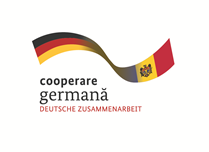 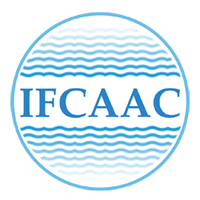 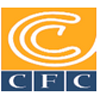 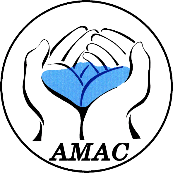 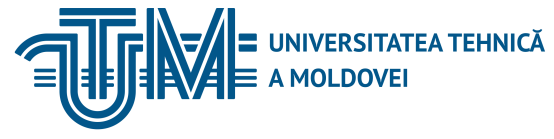 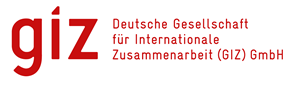 INSTITUTUL DE FORMARE CONTINUĂ ÎN DOMENIUL ALIMENTĂRII CU APĂ ŞI CANALIZĂRII
PENTRU MEMBRII ASOCIAȚIEI „MOLDOVA APĂ-CANAL”
ОБЯЗАННОСТИ ИНВЕСТОРА / БЕНЕФИЦИАРА
Согласно действующему законодательству РМ, обязательства инвестора заключаются в следующем:
- обеспечение проверки правильности производства строительных работ атестованным техническим надзором;                                                                                           - оформление  технического  паспорта  сооружения  и передача ее владельцу после завершения работ;	                - обеспечение приемки строительных работ по окончании работ; - принятие мер  к устранению несоответствий и дефектов, допущенных при выполнении строительных работ;                                                   - обеспечение  экспертизы  сооружений техническими экспертами для работ по восстановлению усилению,   переустройству,  расширению реконструкции.
26
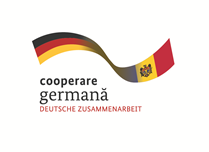 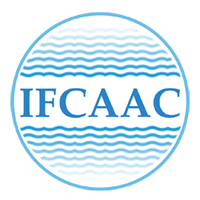 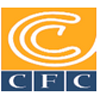 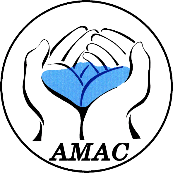 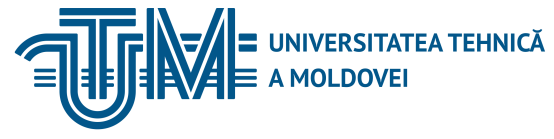 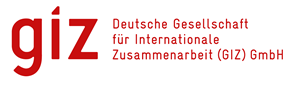 INSTITUTUL DE FORMARE CONTINUĂ ÎN DOMENIUL ALIMENTĂRII CU APĂ ŞI CANALIZĂRII
PENTRU MEMBRII ASOCIAȚIEI „MOLDOVA APĂ-CANAL”
Технический   паспорт   сооружения
ЗАКОН Nr. 721, от  02.02.1996, о качестве в строительстве
Ст.18(2)Технический   паспорт   сооружения  оформляется  по   инициативе инвестора  и передается собственнику сооружения.                              Участники заполнения технического паспорта:           - Проектант,                                                                     - Инвестор,                                                                       - Генеральный подрядчик,                                             - Агенство технического надзора.
27
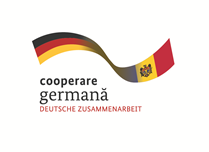 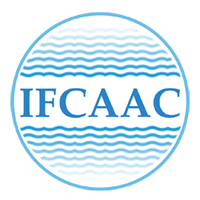 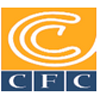 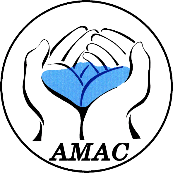 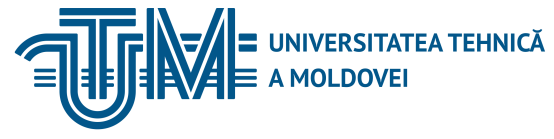 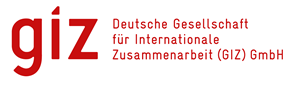 INSTITUTUL DE FORMARE CONTINUĂ ÎN DOMENIUL ALIMENTĂRII CU APĂ ŞI CANALIZĂRII
PENTRU MEMBRII ASOCIAȚIEI „MOLDOVA APĂ-CANAL”
Технический   паспорт   сооружения
включает в себя следующие четыре главы:
Глава. A: Техническая документация на строительный проект,
Глава. Б: Техническая документация на выполнение строительства,
Глава С: Техническая документация на строительство приемной,
Глава D: Техническая документация по эксплуатации, ремонту, техническому обслуживанию и отслеживанию поведения построенного объекта с течением времени.          28
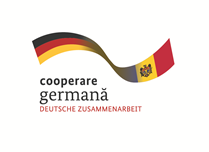 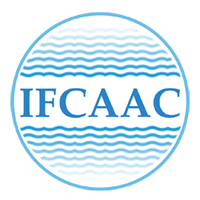 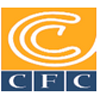 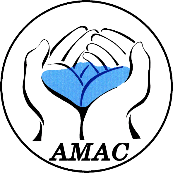 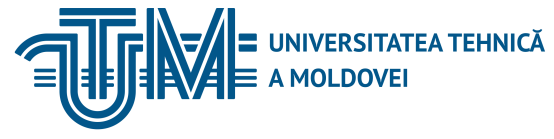 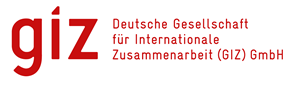 INSTITUTUL DE FORMARE CONTINUĂ ÎN DOMENIUL ALIMENTĂRII CU APĂ ŞI CANALIZĂRII
PENTRU MEMBRII ASOCIAȚIEI „MOLDOVA APĂ-CANAL”
Приёмка произведённых работ
Прием зданий является обязательным и инициируется инвестором и осуществляется в присутствии проектировщика и подрядчика.
Прием сооружений представляет собой заверение их реализации на основании их непосредственного осмотра в соответствии с проектно-сметной документацией и другими документами, включенными в техническую строительную книгу. 
29
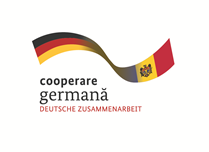 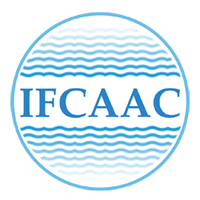 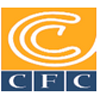 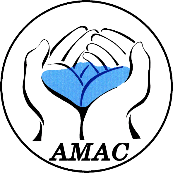 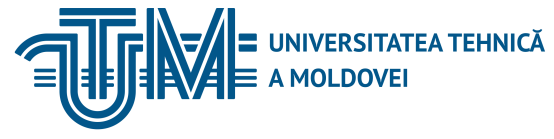 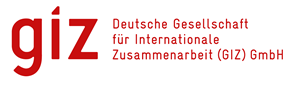 INSTITUTUL DE FORMARE CONTINUĂ ÎN DOMENIUL ALIMENTĂRII CU APĂ ŞI CANALIZĂRII
PENTRU MEMBRII ASOCIAȚIEI „MOLDOVA APĂ-CANAL”
Приёмка произведённых работ
Правила приема зданий и связанных с ними объектов
Прием сооружений (строительных работ) и связанных с ними объектов - акт, которым инвестор удостоверяет выполнение строительных работ и связанных с ними сооружений в соответствии с условиями договора (исполнительная документация, технические условия и т. д.) И требованиями официальных документов. строительство, согласования с уполномоченными органами, технические регламенты, технические строительные карты и т. д.) и заявляет, что они также принимают выполненные работы и могут быть введены в эксплуатацию.
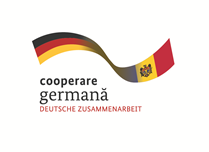 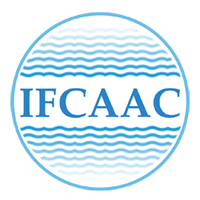 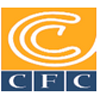 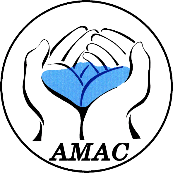 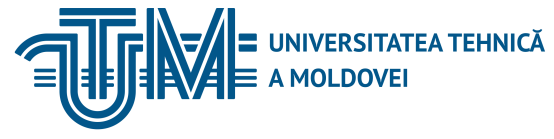 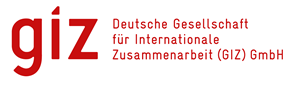 INSTITUTUL DE FORMARE CONTINUĂ ÎN DOMENIUL ALIMENTĂRII CU APĂ ŞI CANALIZĂRII
PENTRU MEMBRII ASOCIAȚIEI „MOLDOVA APĂ-CANAL”
Приёмка произведённых работ
Комиссии по приемке строительных работ                                       Комиссия назначается инвестором в составе не менее 5 человек. В их состав должен быть включен представитель инвестора, представитель местного органа публичного управления, на территории которого располагается конструкция, аттестованные специалисты, осуществляющие деятельность в строительстве в соответствии с Положением о технической и профессиональной аттестации специалистов со строительными работами №329 от 23.04.2019.
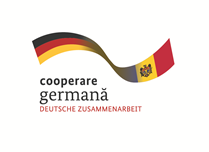 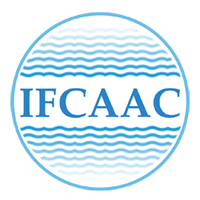 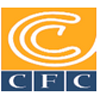 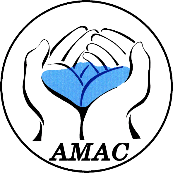 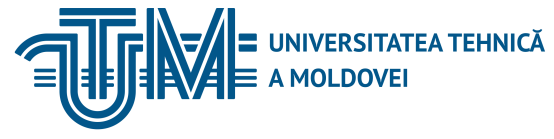 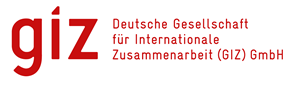 INSTITUTUL DE FORMARE CONTINUĂ ÎN DOMENIUL ALIMENTĂRII CU APĂ ŞI CANALIZĂRII
PENTRU MEMBRII ASOCIAȚIEI „MOLDOVA APĂ-CANAL”
ЭТАПЫ ПРИЁМКИ СТРОИТЕЛЬНЫХ РАБОТ
Правила приема зданий и связанных с ними объектов
Прием по окончании работ - (комп. II) прием по окончании работ - прием, завершенный при завершении работ по объекту или части конструкции, самостоятельно, которые могут использоваться отдельно.
Окончательный прием по истечении гарантийного срока - (Comp. III)
с.36. Окончательный прием созывается инвестором не позднее, чем через 15 дней после истечения гарантийного срока.
Гарантийный срок - это то, что указано в договоре.
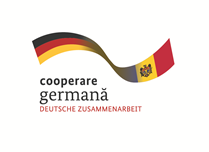 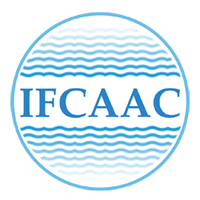 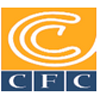 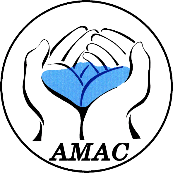 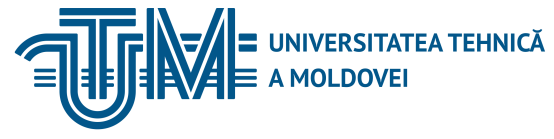 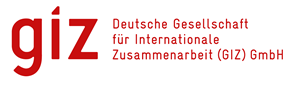 INSTITUTUL DE FORMARE CONTINUĂ ÎN DOMENIUL ALIMENTĂRII CU APĂ ŞI CANALIZĂRII
PENTRU MEMBRII ASOCIAȚIEI „MOLDOVA APĂ-CANAL”
Приемка по окончании работ
1. Технический паспорт. Чертежи с введением всех согласований и модификаций, дезактивация общежитий.
2. Топографическая сьёмка, утвержденная Главным управлением архитектуры, градостроительства и земельных связей, и План строительства сетей зданий
3. Протокол экспертизы скрытых работ.
4. Протокол принятияия узла измерения расхода воды.
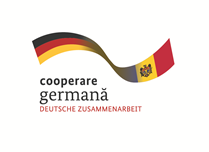 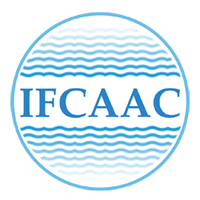 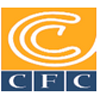 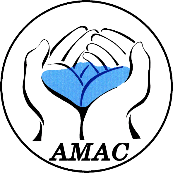 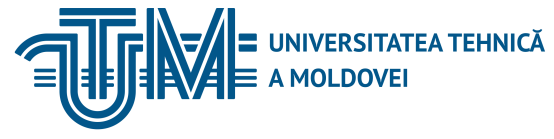 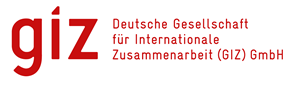 INSTITUTUL DE FORMARE CONTINUĂ ÎN DOMENIUL ALIMENTĂRII CU APĂ ŞI CANALIZĂRII
PENTRU MEMBRII ASOCIAȚIEI „MOLDOVA APĂ-CANAL”
Приемка по окончании работ
На приемке по окончании работ участвуют:	                               - Подрядчик; 					                               - Проектант;					                             - Представитель местного публичного управления;	                    - Агенство по тех. надзору в строительстве - заключение;
Дизайнер, автор проекта, разрабатывает и представляет комиссии свою точку зрения на фактическое выполнение строительства.
Инвестор должен представить комиссии заключения пожарной службы, санитарных, природоохранных и других контрольных органов, точку зрения на выполнение работ.
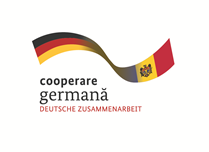 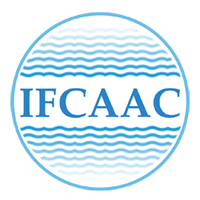 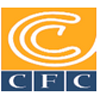 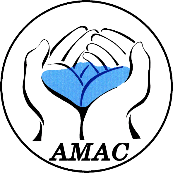 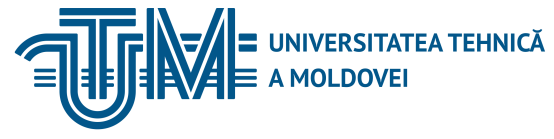 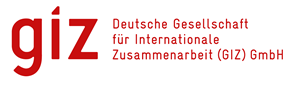 INSTITUTUL DE FORMARE CONTINUĂ ÎN DOMENIUL ALIMENTĂRII CU APĂ ŞI CANALIZĂRII
PENTRU MEMBRII ASOCIAȚIEI „MOLDOVA APĂ-CANAL”
Приемка по окончании работ
5. Акт гидравлического испытания трубопровода под давлением на плотность и прочность
6. Акт о гидравлического испытания трубопроводов без давления.
7. Акт о  промывке водопровода.
8. Акт о дезинфекции водопроводных сетей.
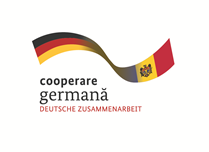 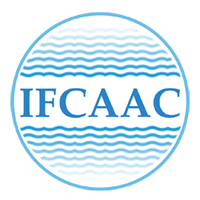 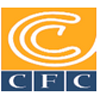 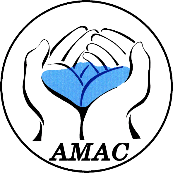 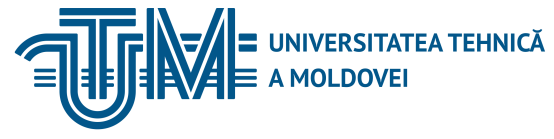 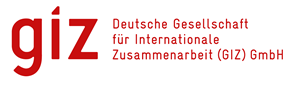 INSTITUTUL DE FORMARE CONTINUĂ ÎN DOMENIUL ALIMENTĂRII CU APĂ ŞI CANALIZĂRII
PENTRU MEMBRII ASOCIAȚIEI „MOLDOVA APĂ-CANAL”
Приемка по окончании работ
9. Зарегистрированные результаты о Санитарно-микробиологические анализах воды.
10. Акт приемки повысительной насосной станции; насосной станции сточных вод.
11. Акт о ликвидации временного водопровода, построенного на период строительства.
12. Акт о разграничении сетей.
13. Протокол инвентаризации внешних пожарных гидрантов.
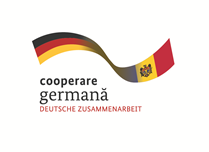 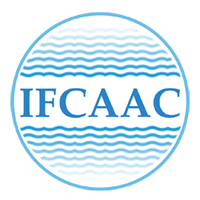 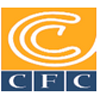 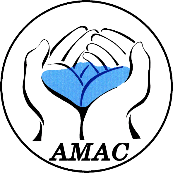 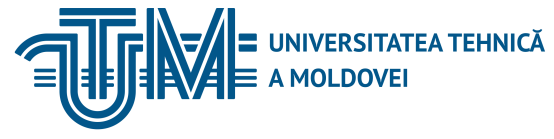 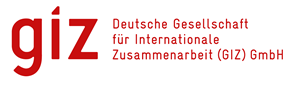 INSTITUTUL DE FORMARE CONTINUĂ ÎN DOMENIUL ALIMENTĂRII CU APĂ ŞI CANALIZĂRII
PENTRU MEMBRII ASOCIAȚIEI „MOLDOVA APĂ-CANAL”
Окончательная приёмка
п.36. окончательный прием называется инвестором; 
п.37. На финальном приеме участвуют:                       - Инвестор;  					                          - Приемная комиссия, назначенная инвестором;        - Проектант;                                                                        - Исполнитель.
- с.40. - В конце приемки комиссия запишет свои замечания и выводы в итоговый отчет о приемке и передаст его инвестору вместе с рекомендацией о пуске, переносе или отклонении.
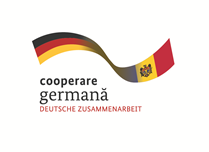 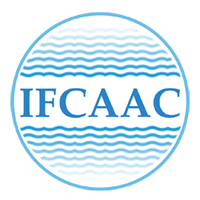 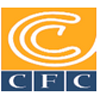 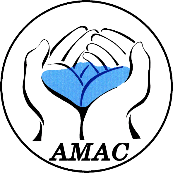 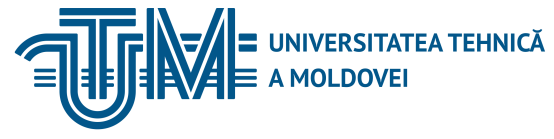 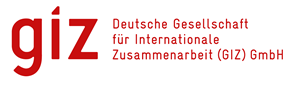 INSTITUTUL DE FORMARE CONTINUĂ ÎN DOMENIUL ALIMENTĂRII CU APĂ ŞI CANALIZĂRII
PENTRU MEMBRII ASOCIAȚIEI „MOLDOVA APĂ-CANAL”
2. ПРИЕМКА ОБЪЕКТОВ ПО ОКОНЧАНИИ РАБОТ
Приемочная комиссия проверяет: 
1. Соблюдение требований разрешения на строительство, а также заключения и условия выполнения требований. 			                          - Проверка осуществляется посредством:                           - Визуального осмотра строительства;                                - Анализа документации, содержащейся в техническом паспорте, 					                         2. Выполнения работ в соответствии с требованиями договора; 			                                                3. Заключение проектировщика, 			             4. Сроки и качество окончания всех работ.
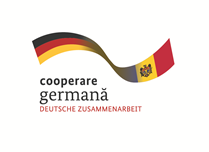 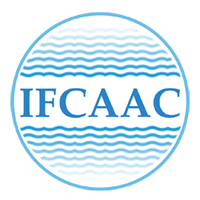 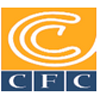 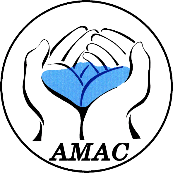 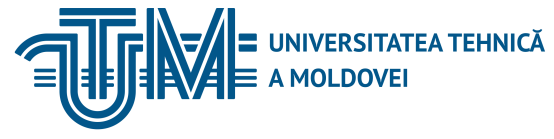 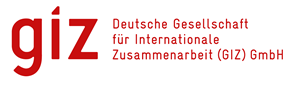 INSTITUTUL DE FORMARE CONTINUĂ ÎN DOMENIUL ALIMENTĂRII CU APĂ ŞI CANALIZĂRII
PENTRU MEMBRII ASOCIAȚIEI „MOLDOVA APĂ-CANAL”
Vă mulțumim pentru atenție
www.ifcaac.amac.md 
ifcaac@fua.utm.md 
telefon: (022) 77-38 22
 
www.amac.md 
apacanal@yandex.ru  
telefon: (022) 28-84-33
In cooperare cu
Proiect co-finanțat de
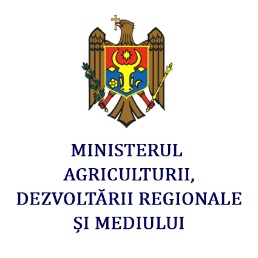 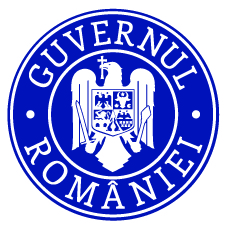 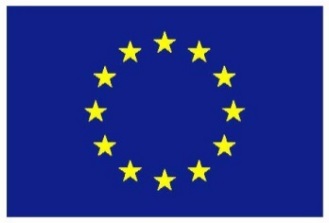 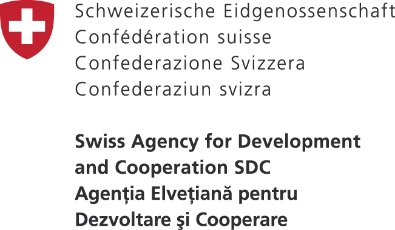 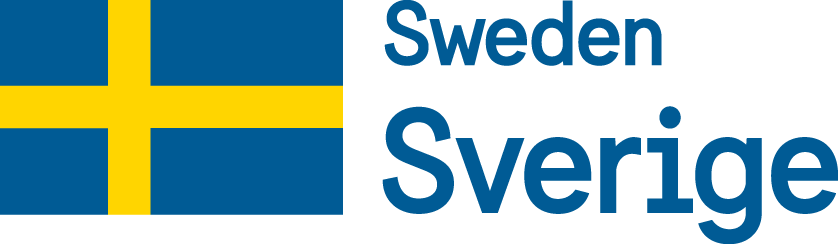